Ethos, Logos, Pathos
Persuading Your Audience
Essential Question
What techniques do speakers and writers use to persuade their audiences effectively?
Learning Objectives
Students evaluate commercials and infomercials for rhetorical devices and persuasive techniques. 

Students create their own commercials using rhetorical devices and persuasive techniques. (optional)
Volunteers of America
Write down one observation on one of your sticky notes. 
What do you notice about the persuasive techniques used in this commercial?
[Speaker Notes: Volunteers of America Ohio & Indiana. (2013, March 25). Volunteers of America "stats" commercial [Video]. YouTube. https://www.youtube.com/watch?v=VtBGKw7pZS4]
Nationwide
Write down one observation on one of your sticky notes. 
What do you notice about the persuasive techniques used in this commercial?
[Speaker Notes: Nationwide. (2020, April 14). Our promise. [Video]. YouTube. https://www.youtube.com/watch?v=clIfHRbMvQ4]
Coca-Cola
Write down one observation on one of your sticky notes. 
What do you notice about the persuasive techniques used in this commercial?
[Speaker Notes: McGreevy, D. (2016, January 31). Coca Cola-Brotherly love. [Video]. YouTube. https://www.youtube.com/watch?v=qdPXQLrueRg]
What Do You Notice?
After grouping similar ideas on the board, discuss the following:
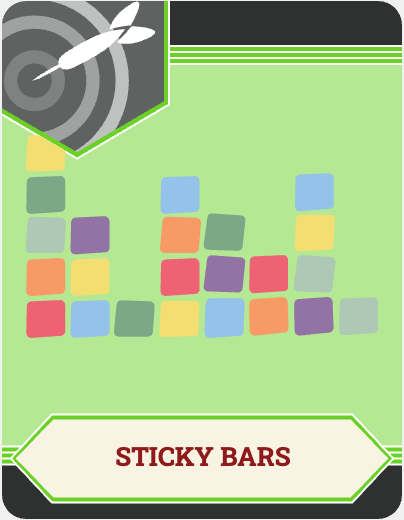 What similarities and differences do you notice in responses?
Was Commercial 1 persuasive? Why or why not? Who would be  persuaded?
Was Commercial 2 persuasive? Why or why  not? Who would be persuaded?
Was Commercial 3 persuasive? Why or why not? Who would be persuaded?
[Speaker Notes: K20 Center. (n.d.). Sticky bars. Strategies. https://learn.k20center.ou.edu/strategy/129]
Magnetic Statements: Part One
Review each posted statement.
Choose the statement that most attracts you. Stand by it. 
Discuss why you made your choice with fellow students who made the same selection.  Explain its importance. 
Choose a representative to share out your choice and reasoning with the class.
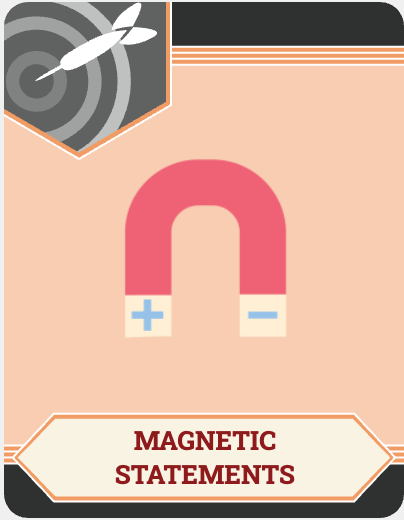 [Speaker Notes: K20 Center. (n.d.). Magnetic statements. Strategies.  https://learn.k20center.ou.edu/strategy/166]
Ethos, Pathos, & Logos: Note Catcher
[Speaker Notes: Padilla, R. (2020, June 12). Ethos, pathos & logos TAMUWRITINGCENTER. [Video]. YouTube. https://www.youtube.com/watch?v=aUpiy67_nt4]
Magnetic Statements: Part Two
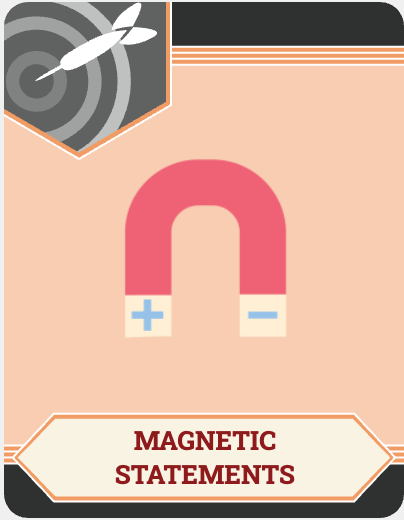 Review each of the posted statements a second time. 
Choose a statement that either  strongly attracts or repels you.  Stand by the statement. 
Discuss with your group why you chose this new statement and if/why/how your ideas changed. Focus on the concepts of ethos, logos, and pathos.
Each group should choose a representative to share out your choice and reasoning with the class.
Bacon Bowl Infomercial
As you watch the infomercial, write down your answers:
Which persuasive techniques do you notice?
Which appeals do you notice?
[Speaker Notes: Allstar Marketing. (2013, November 25). Perfect bacon bowl [Video]. YouTube. https://www.youtube.com/watch?v=5kjujVnwZEs]
Testimonial
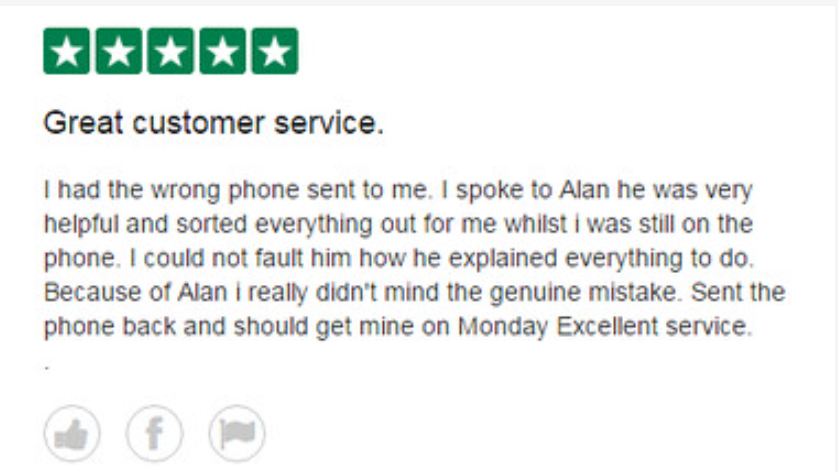 A testimonial is a review from a happy customer who voluntarily promotes a company’s product.
[Speaker Notes: Source:  Direct Mobiles UK. Customer testimonial on TrustPilot. Licensed under CC BY-NC-SA 2.0. https://search.creativecommons.org/photos/5577f5bf-f36e-416f-9a84-95506481bf92rg)]
Case Study
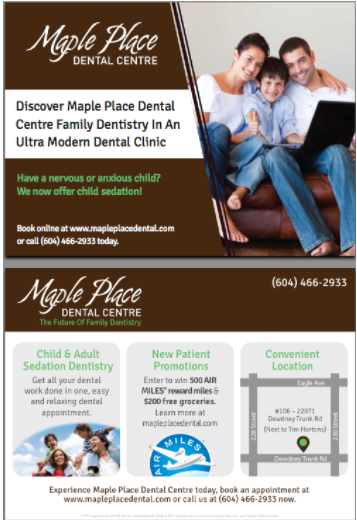 A case study is written by the company itself to promote what it can do for a customer.
[Speaker Notes: Source: Castle Communication Systems. (2012). Maple Place Dental Centre. https://castlecs.com/vancouver-marketing-advertising-vancouver-marketing-portfolio-case-studies/]
Magnified Problems
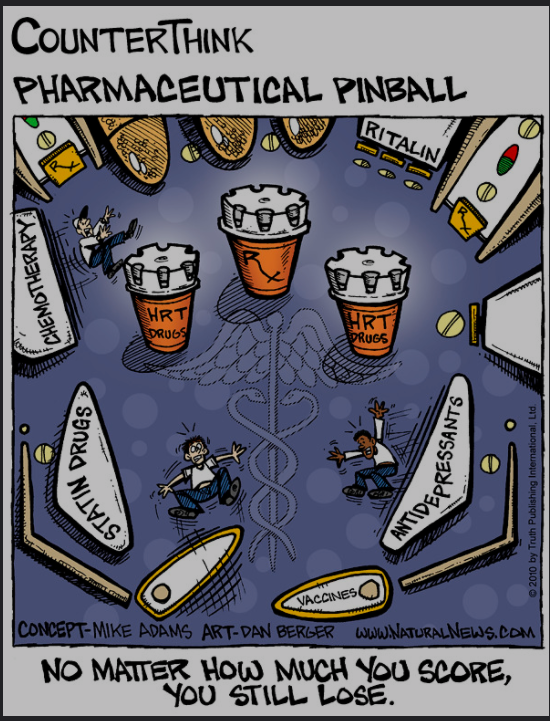 A company describes how bad the problem can get for the customer before explaining how their products can help.
[Speaker Notes: Source:  Berger, D. (2014, May 1). Pharmaceutical pinball. Natural News. https://www.naturalnews.com/028624_pharmas_drugss.html)]
Repetition
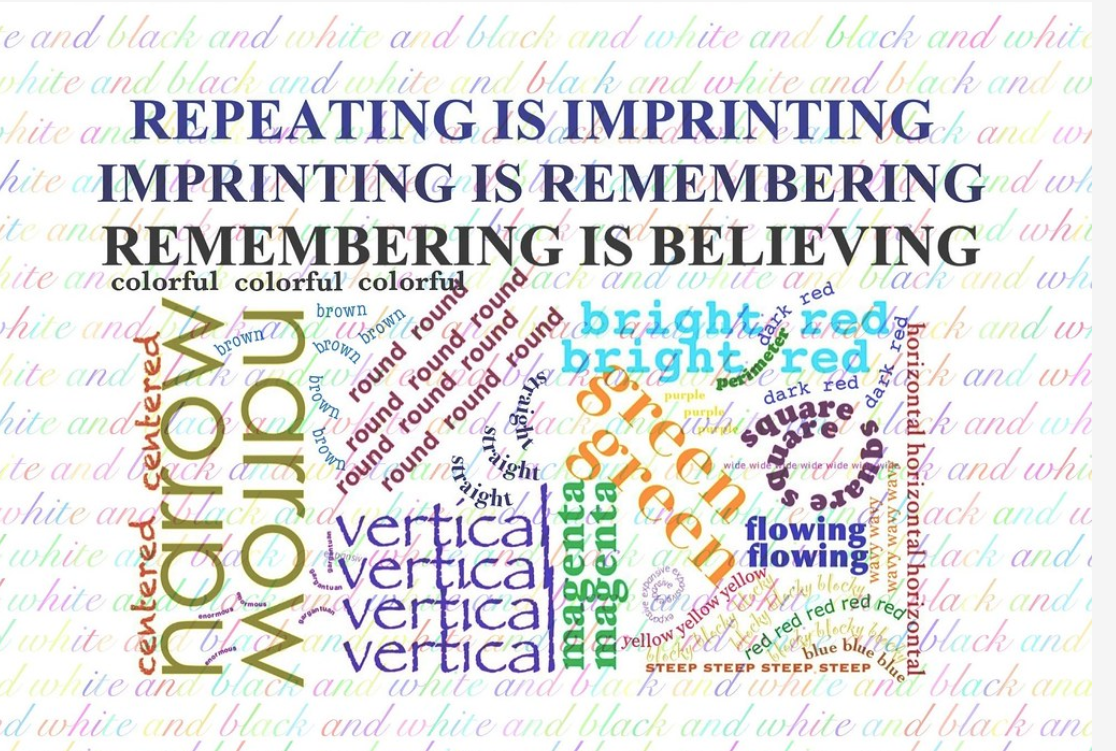 Repeating or reframing the key message increases memorability.
[Speaker Notes: Source:  Readerwalker. (2013, Feb. 9). The dark art of persuasion.  Flikr. https://www.flickr.com/photos/17842909@N00/8456609735
Licensed under CC BY-NC-SA 2.0]
Scarcity
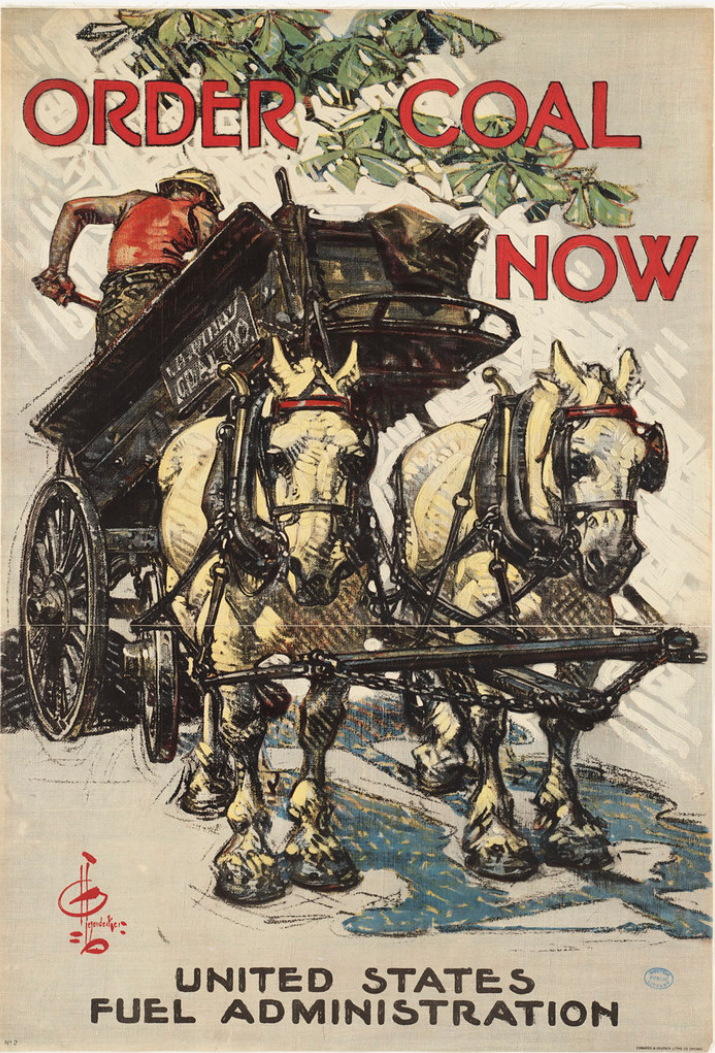 A vendor limits the number of items to sell or the amount of time the item is available, or both, and intentionally creates or emphasizes a sense of urgency.
[Speaker Notes: Source:  Leyendecker, J. C. (1918). Order coal now. Boston Public Library. //www.flickr.com/photos/24029425@N06/3552165412
Licensed under CC BY 2.0.]
Call to Action
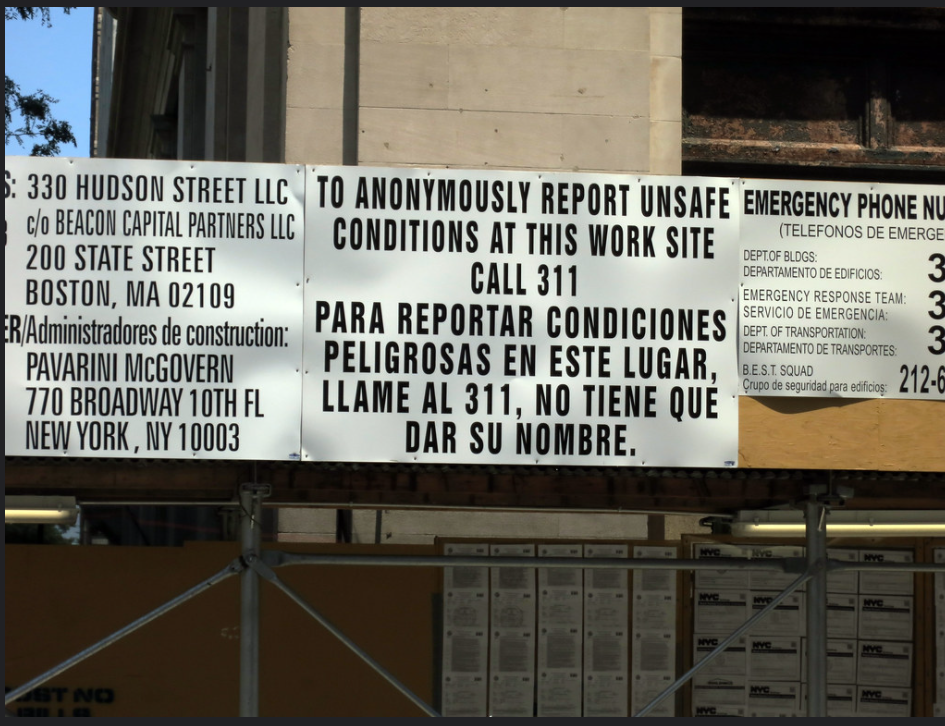 An agency or business  explicitly tells an audience what to do: call this number, make a donation, or take action immediately.
[Speaker Notes: Source:  Lobo, D. (2012). Anonymously report unsafe conditions.  Flikr. https://www.flickr.com/photos/daquellamanera/7866834178/in/photostream/]
Which persuasive techniques do you notice in the infomercial?
[Speaker Notes: DigiBeeVideo. (2013, September 22). Breathe Right [Video]. YouTube. https://www.youtube.com/watch?v=hhrwNTjrCZ0]
Infomercial Creation
Each group  member should actively participate in this assignment. As a group:

Create an item or a service to sell.
Write a script that contains persuasive techniques and appeals.
Create a visual design for your product or service.
Create a name for your product or service.
Practice your infomercial.
Present your infomercial to the class.
Infomercial Presentations
As groups present, focus your feedback on the following:

Use of ethos, logos, pathos
Use of persuasive techniques
Testimonials
Case studies
Magnified problem
Repetition
Scarcity
Call to Action

Would YOU buy this product or service? Why or why not?
Reflection
What is the purpose of a persuasive essay?

How can you use the appeals (ethos, logos, pathos) in a persuasive essay?

Which persuasive techniques could be effective in a persuasive essay? (Testimonial, Case Study, Magnified Problem, Repetition, Scarcity, Call to Action)